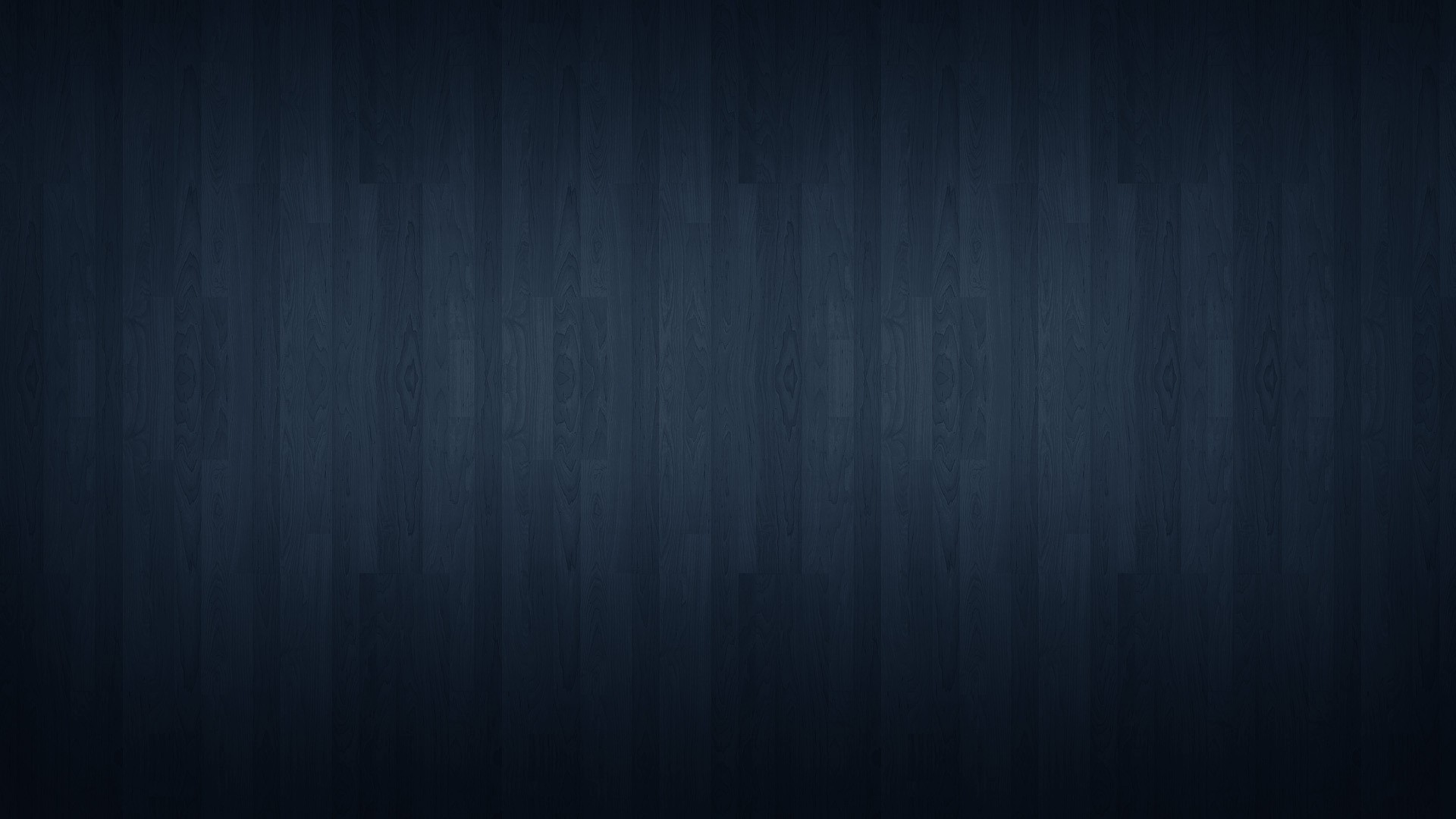 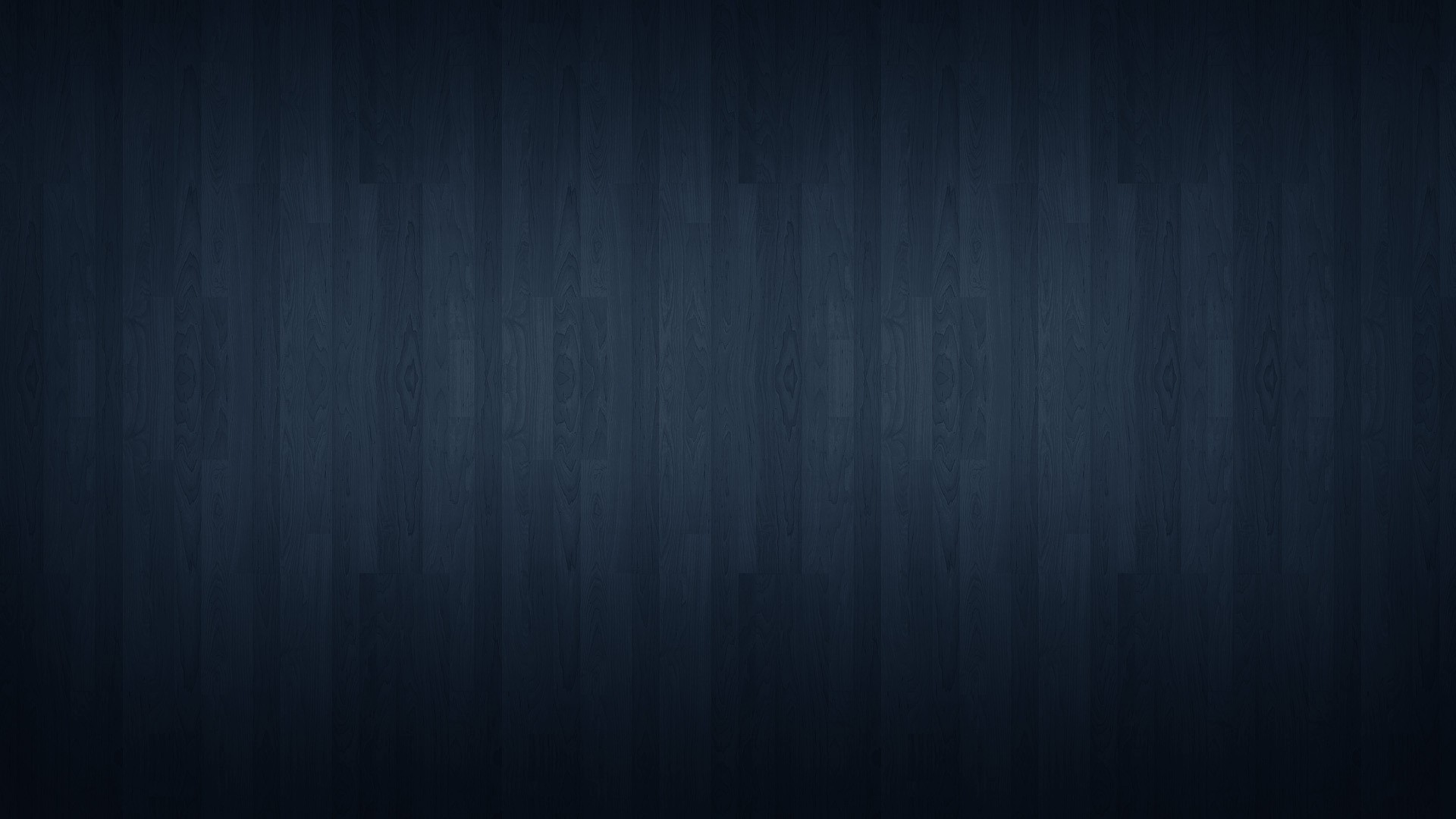 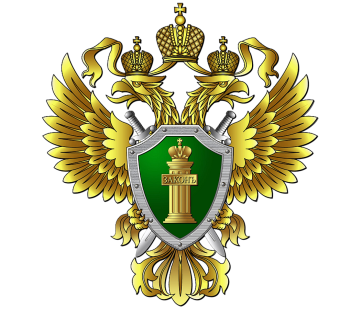 П Р О К У Р А Т У Р А 
ЧУВАШСКОЙ РЕСПУБЛИКИ
П Р О К У Р А Т У Р А 
ЦИВИЛЬСКОГО РАЙОНА
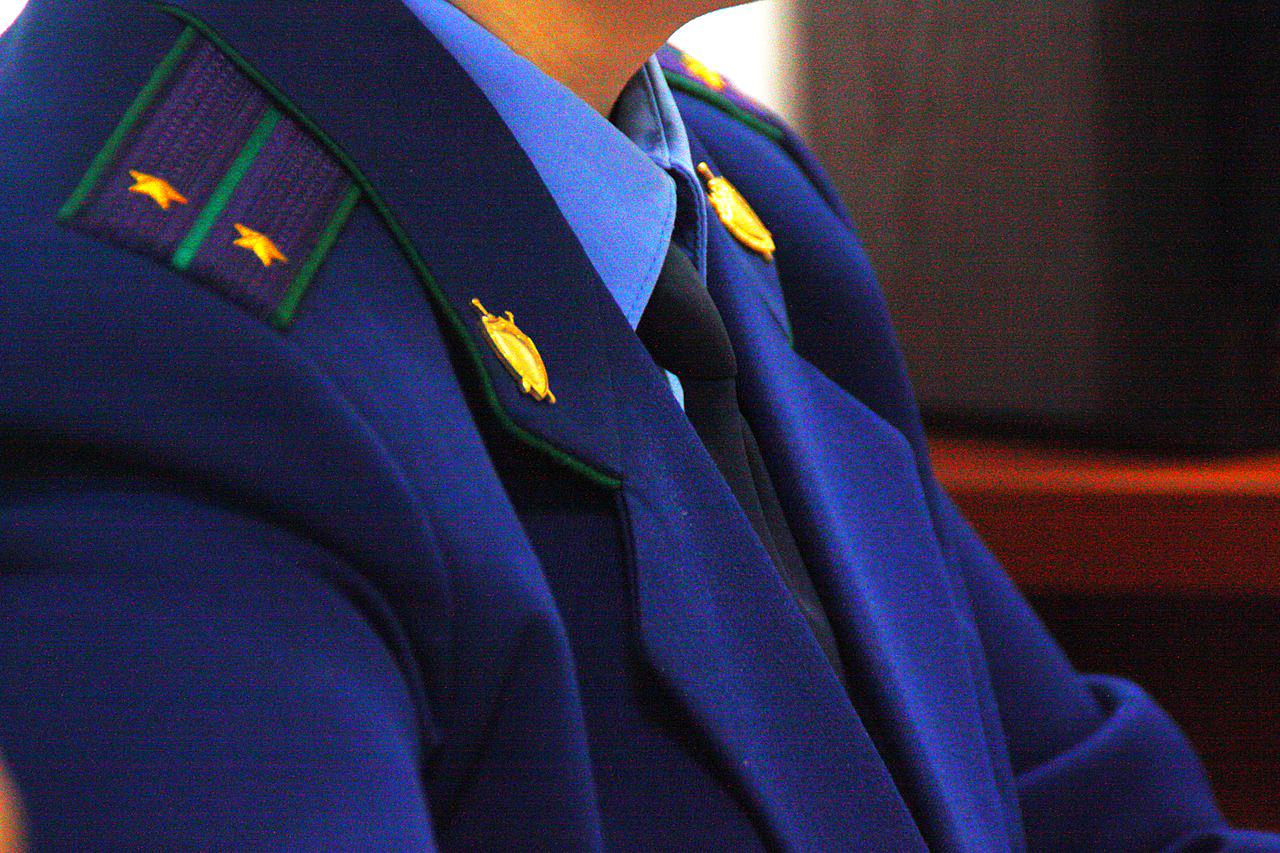 СНИФФИНГ СРЕДИ НЕСОВЕРШЕННОЛЕТНИХ
Профилактикав образовательной организации во исполнение Федерального закона «О профилактике безнадзорности и правонарушений несовершеннолетних»
информационно–справочный материал
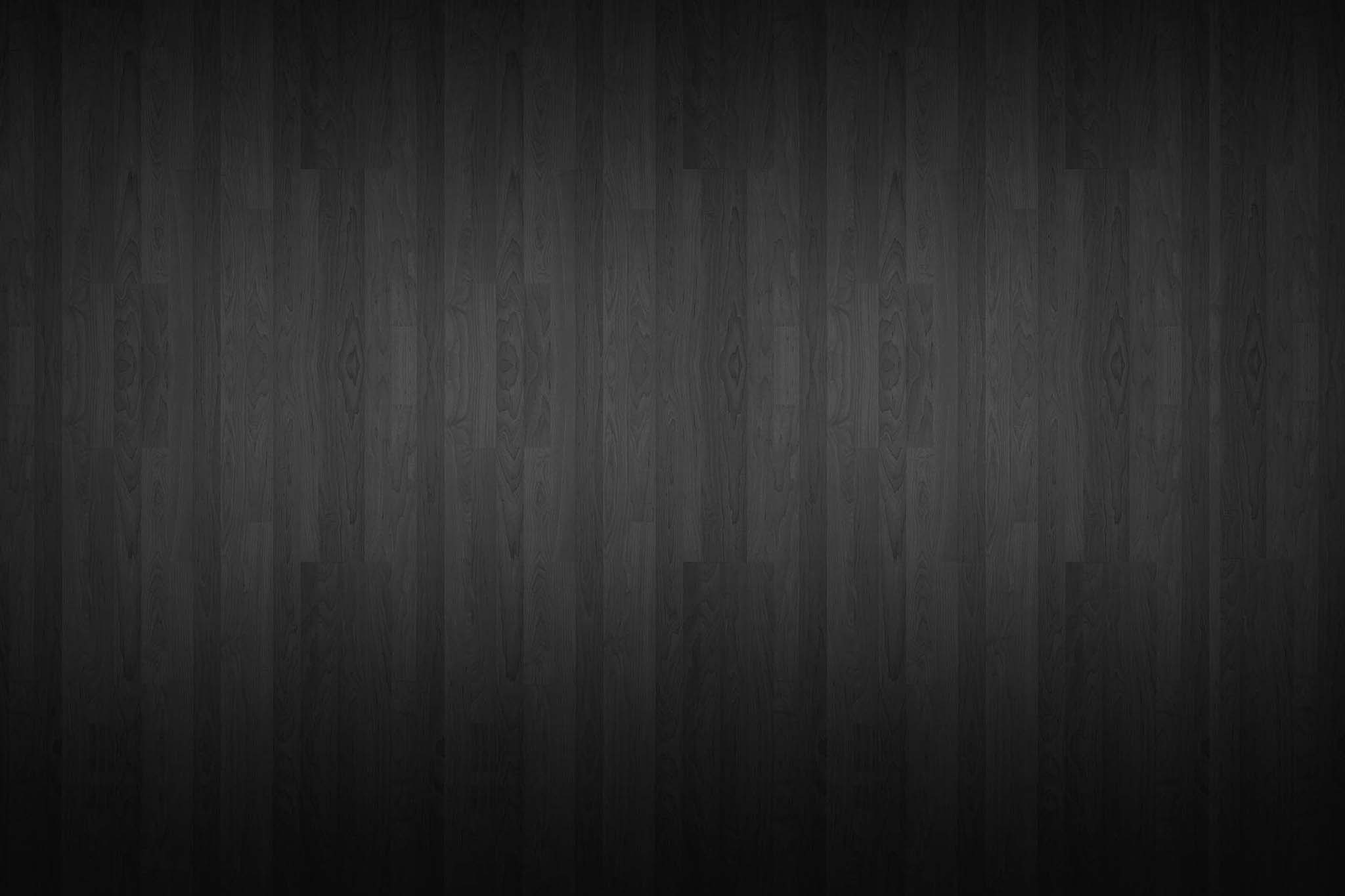 ЗНАЧЕНИЕ ТЕРМИНА
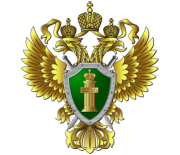 СНИФФИНГ
англ.  to sniff – нюхать

Форма токсикомании, при которой состояние токсического опьянения достигается в результате вдыхания углеводородных сжиженных газов (бутан, изобутан, пропан), входящих в состав ряда товаров хозяйственно–бытового назначения.
Популяризацию данной формы токсикомании предопределило широкое распространение различной информации об этом явлении в социальных сетях, а в последующем и в целом на информационных ресурсах в информационно–телекоммуникационной сети «Интернет».
Распространению сниффинга в подростковой сфере способствует доступность беспрепятственного приобретения несовершеннолетними средств бытовой химии, в том числе – содержащих сжиженные углеводородные газы.
Сниффинг как форма токсикомании имеет свои особенности:
Наличие у подростка предметов бытовой химии или баллончиков для зажигалок не вызывает особых опасений и настороженности у взрослого человека, поскольку «обычная бытовая химия» может быть в любом доме.
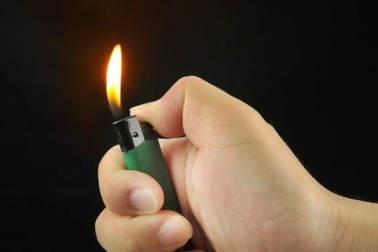 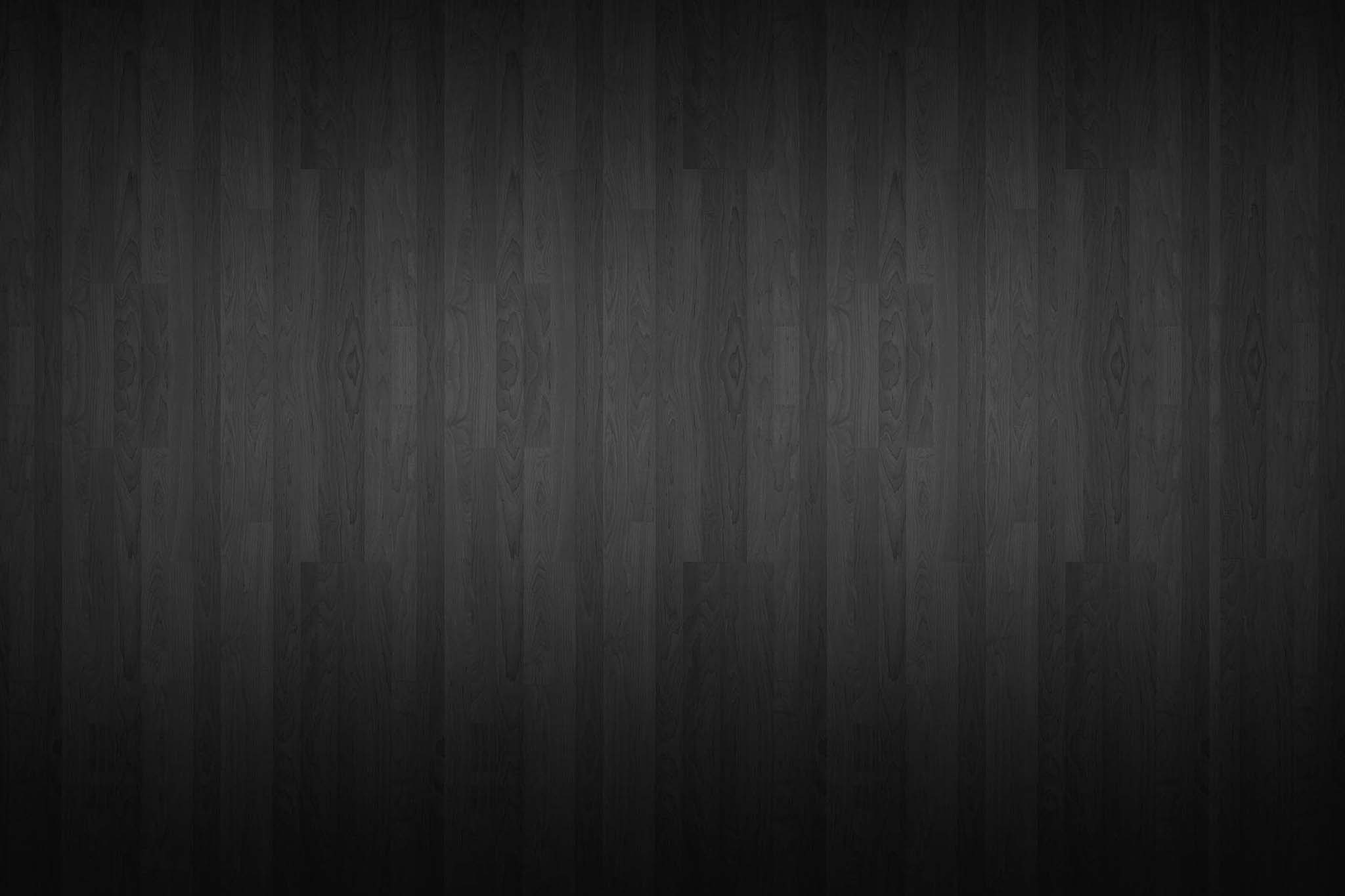 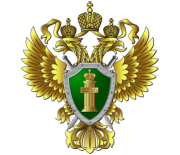 О существовании проблемы токсикомании знают немногие, как правило, тревожность и обеспокоенность возникают после того, как что–либо уже произошло.


Часто даже специалисты 
профилактики и 
педагогические работники 
не могут с точностью 
распознать
опасные признаки, характерные человеку, увлечённому токсикоманией.
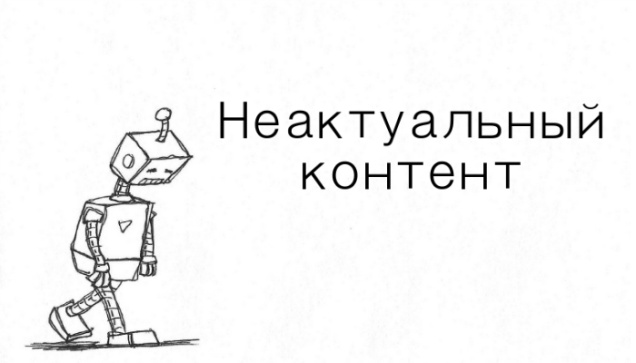 ПРИЗНАКИ, КОТОРЫЕ МОГУТ УКАЗЫВАТЬ
НА УПОТРЕБЛЕНИЕ ПОДРОСТКОМ ТОКСИЧЕСКИХ ВЕЩЕСТВ
отёчность лица
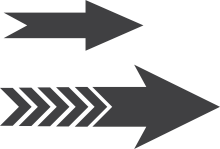 покраснение и раздражение области рта, носа, слизистых верхних дыхательных путей
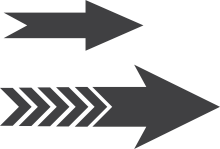 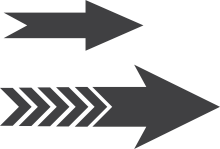 осиплость голоса, кашель
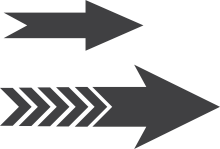 слабость, головная боль, тошнота и рвота
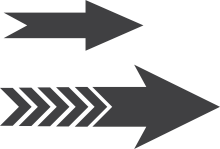 потеря прежних интересов
нарушения высших корковых функций (память, внимание, интеллект)
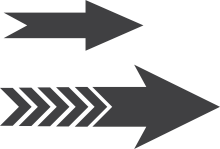 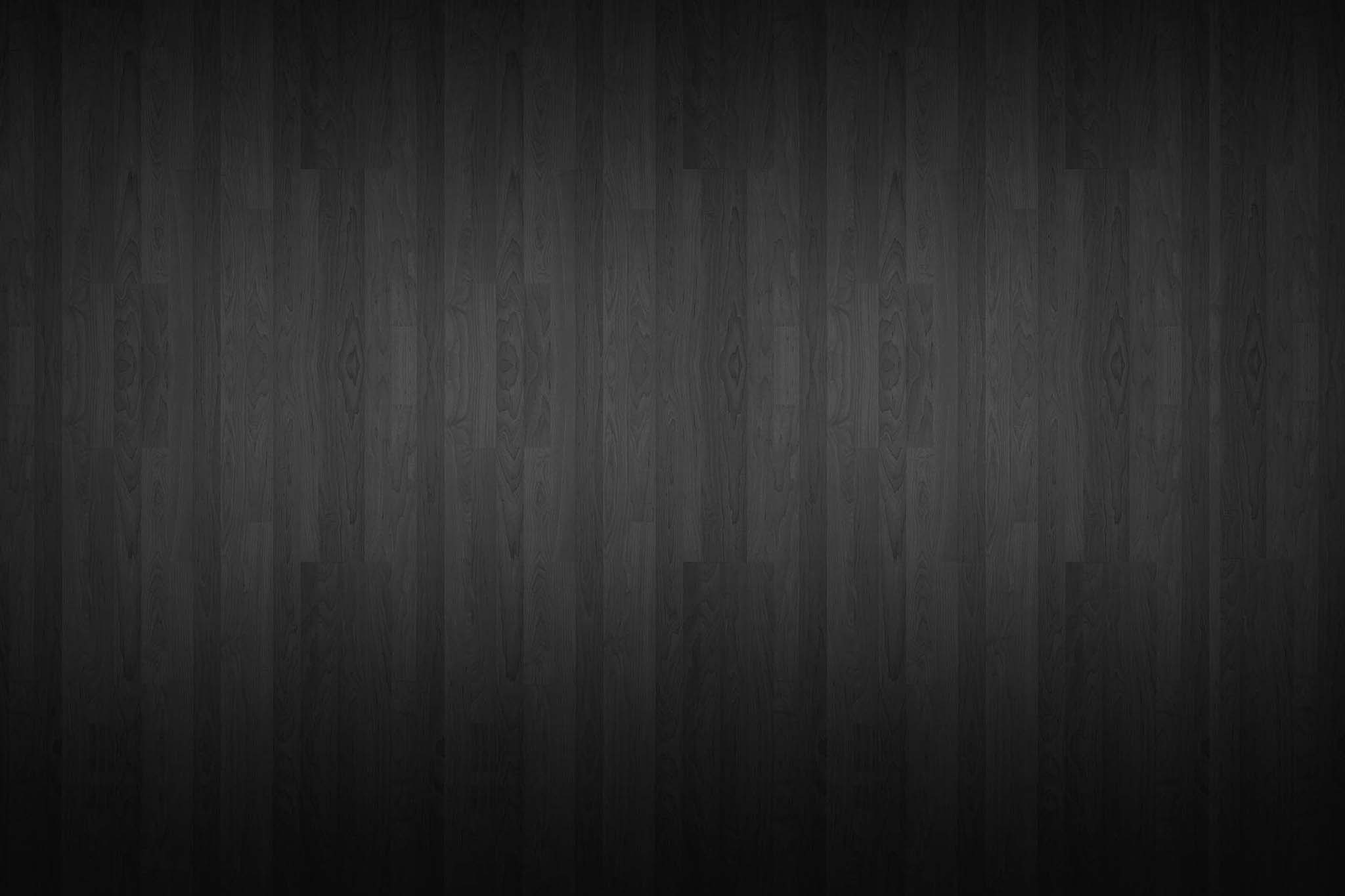 расстройства поведения: прогулы, обман, скрытность и другие)
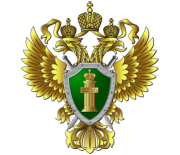 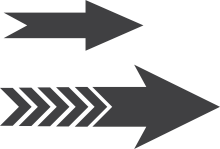 эмоциональные расстройства: агрессия, раздражительность
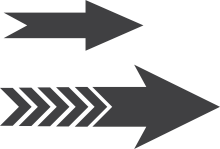 обнаружение в личных вещах баллончиков, зажигалок, бутылок и т. п.)
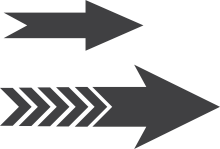 ПОСЛЕДСТВИЯ
ВДЫХАНИЯ ПОДРОСТКОМ 
УГЛЕВОДОРОДНЫХ СЖИЖЕННЫХ ГАЗОВ
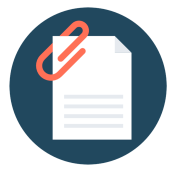 ВЫЗЫВАЕТ ХРОНИЧЕСКОЕ ОТРАВЛЕНИЕ ОРГАНИЗМА
ФОРМИРУЮТСЯ ПСИХИЧЕСКАЯ 
И ФИЗИЧЕСКАЯ ЗАВИСИМОСТЬ
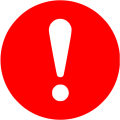 ПСИХИЧЕСКАЯ
Может развиться после 2 – 3 употреблений
Подростком овладевает стремление испытать эйфорию и галлюцинации ещё раз
Развивается в течение 1 – 2 месяцев
Ослабевают реакции организма на токсин – становятся менее выраженными воспалительные явления со стороны слизистых оболочек, сердцебиение и одышка
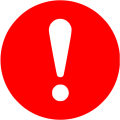 ФИЗИЧЕСКАЯ
Необратимое разрушение органических структур мозга, нарушение работы лёгких, сердца, печени, почек, гибель организма.
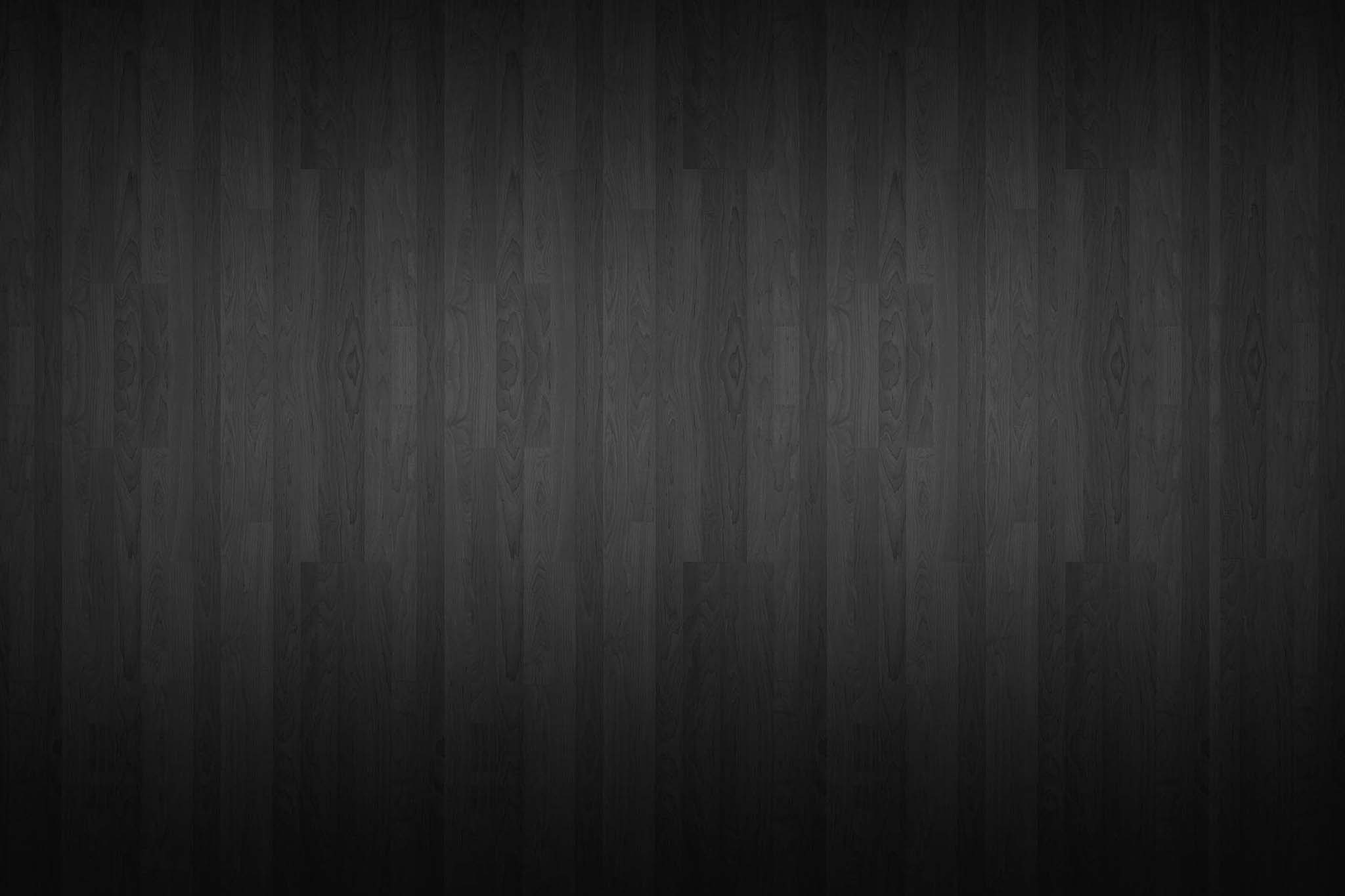 Несмотря на низкий уровень законодательной проработанности вопросов, касающихся непосредственно сниффинга среди несовершеннолетних, действующим законодательством предусмотрена ответственность:
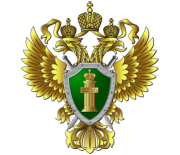 ч. 2 ст. 20.20 КоАП РФ
потребление одурманивающих веществ в общественном месте
влечёт наложение штрафа в размере от 4 до 5 тысяч рублей или арест на срок до 15 суток (для совершеннолетнего лица)
ст. 20.22 КоАП РФ
нахождение в состоянии опьянения несовершеннолетних в возрасте до 16 лет, либо потребление (распитие) ими алкогольной и спиртосодержащей продукции, либо потребление ими наркотических средств или психотропных веществ без назначения врача, новых потенциально опасных психоактивных веществ или одурманивающих веществ
влечёт наложение штрафа на родителей или иных законных представителей несовершеннолетнего в размере от 1,5 до 2 тысяч рублей
ч. 1 ст. 6.10 КоАП РФ
вовлечение несовершеннолетнего в употребление алкогольной и спиртосодержащей продукции, новых потенциально опасных психоактивных веществ или одурманивающих веществ, за исключением случаев, предусмотренных ч. 2 ст. 6.18 КоАП РФ
влечёт наложение штрафа в размере от 1,5 до 3 тысяч рублей
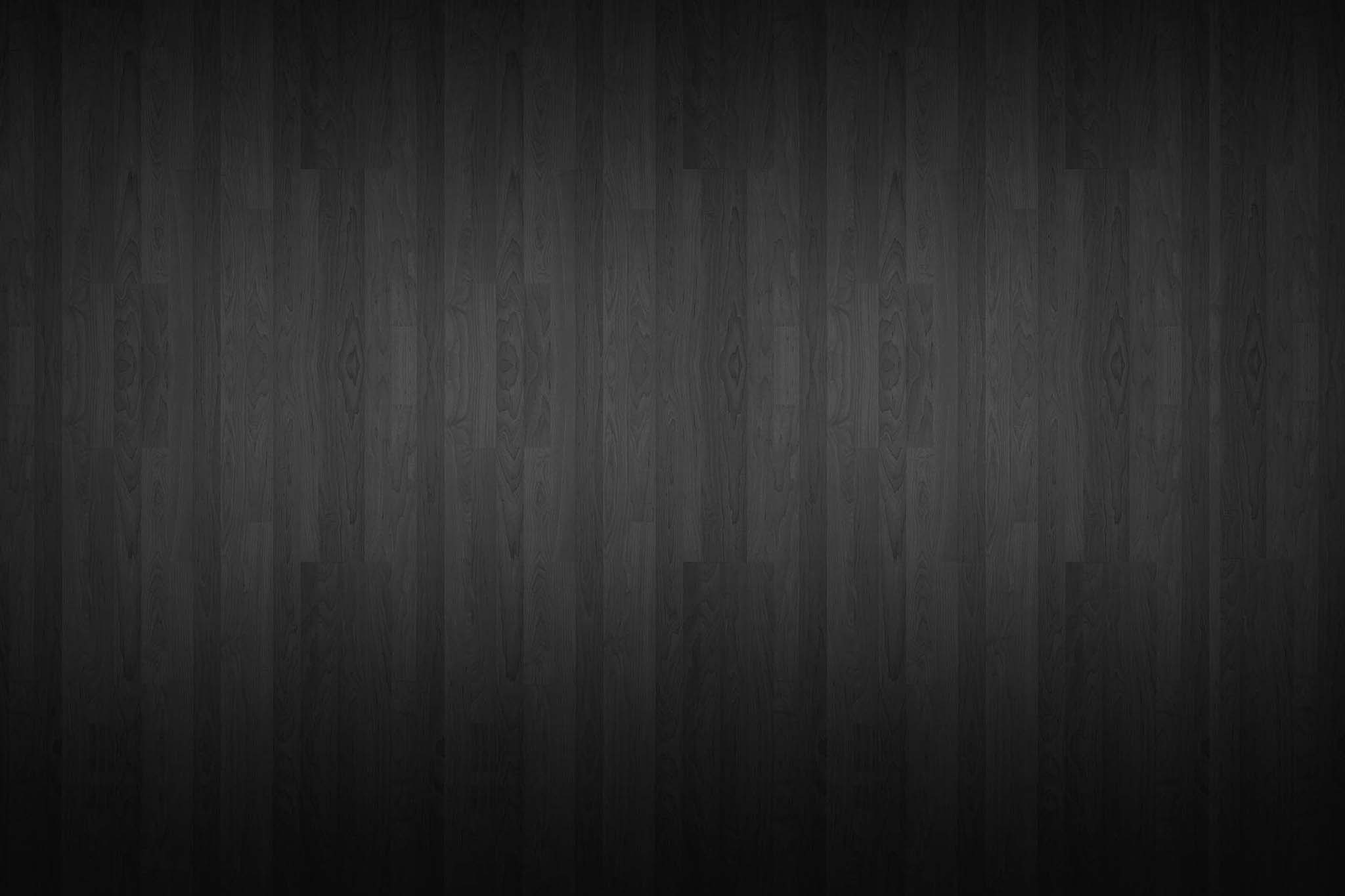 Профилактика сниффинга как формы токсикомании строится комплексно, для различных половозрастных и социальных групп населения.
Так, одним из способов профилактики является деятельность организаций, осуществляющих образовательную деятельность, которые, являясь в соответствии со ст. 4 Федерального закона от 24.06.1999 № 120–ФЗ «Об основах профилактики безнадзорности и правонарушений несовершеннолетних», органом системы профилактики безнадзорности и правонарушений несовершеннолетних, организуют профилактическую работу с детьми, находящимися в трудной жизненной ситуации, на системной основе со специалистами аппаратов комиссий по делам несовершеннолетних и защите их прав, подразделениями по делам несовершеннолетних органов внутренних дел.

Статьёй 2  вышеуказанного закона предусмотрено, что основными задачами деятельности по профилактике безнадзорности и правонарушений несовершеннолетних являются:
предупреждение безнадзорности, беспризорности, правонарушений и антиобщественных действий несовершеннолетних, выявление и устранение причин и условий, способствующих этому;
обеспечение защиты прав и законных интересов несовершеннолетних;
социально-педагогическая реабилитация несовершеннолетних, находящихся в социально опасном положении;
выявление и пресечение случаев вовлечения несовершеннолетних в совершение преступлений, других противоправных и (или) антиобщественных действий, а также случаев склонения их к суицидальным действиям.
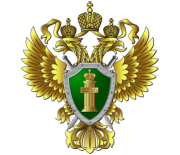 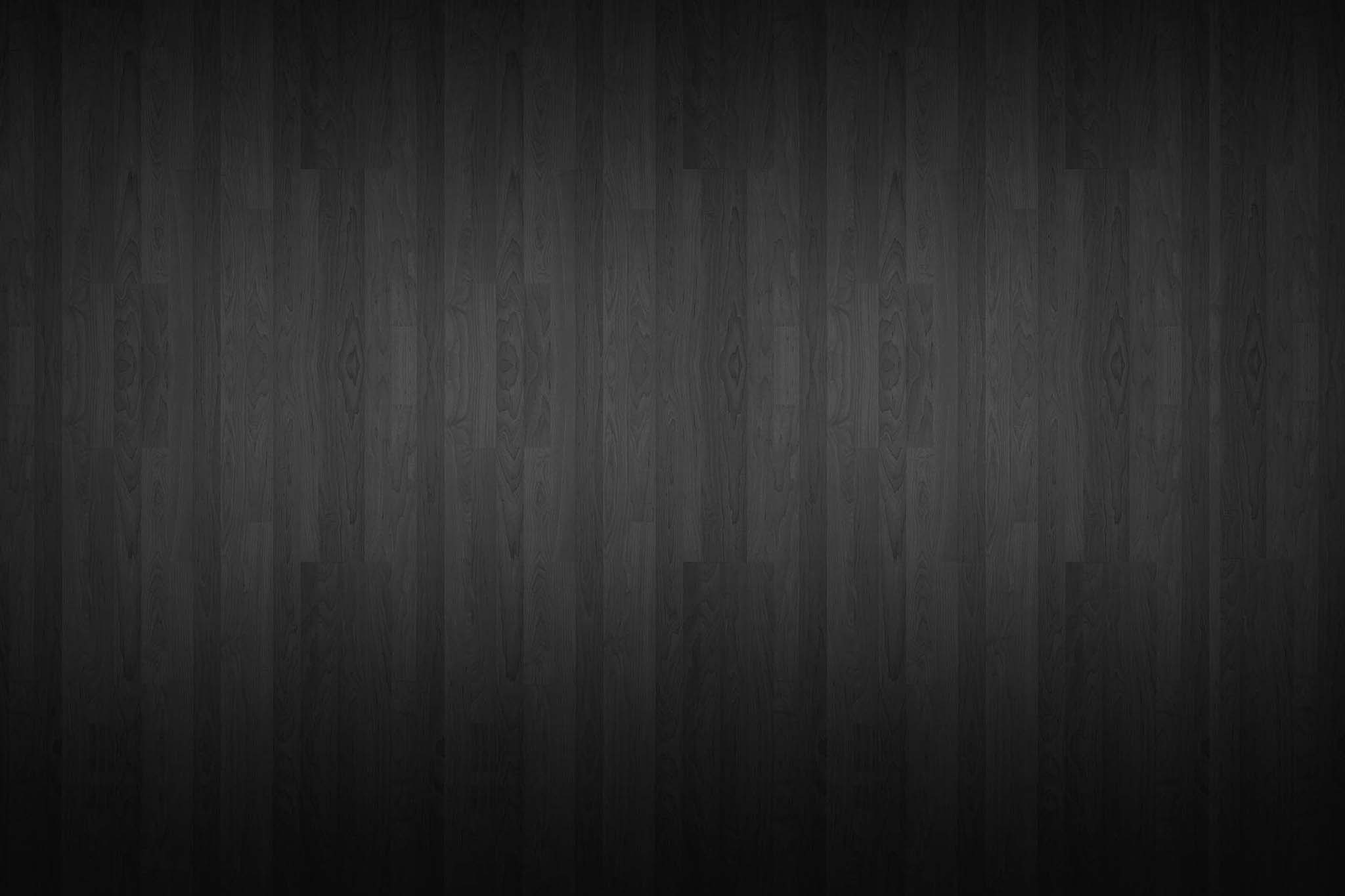 В силу ч. 2 ст. 14 Федерального закона от 24.06.1999 № 120–ФЗ «Об основах профилактики безнадзорности и правонарушений несовершеннолетних»   организации, осуществляющие образовательную деятельность:
1) оказывают социально-психологическую и педагогическую помощь несовершеннолетним с ограниченными возможностями здоровья и (или) отклонениями в поведении либо несовершеннолетним, имеющим проблемы в обучении;
2) выявляют несовершеннолетних1, находящихся в социально опасном положении, а также не посещающих или систематически пропускающих по неуважительным причинам занятия в образовательных организациях, принимают меры по их воспитанию и получению ими общего образования;
3) выявляют семьи2, находящиеся в социально опасном положении, и оказывают им помощь в обучении и воспитании детей;
4) обеспечивают организацию в образовательных организациях общедоступных спортивных секций, технических и иных кружков, клубов и привлечение к участию в них несовершеннолетних;
5) осуществляют меры по реализации программ и методик, направленных на формирование законопослушного поведения несовершеннолетних.
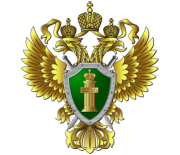 1 - несовершеннолетний, находящийся в социально опасном положении, - лицо, которое вследствие безнадзорности или беспризорности находится в обстановке, представляющей опасность для его жизни или здоровья либо не отвечающей требованиям к его воспитанию или содержанию, либо совершает правонарушение или антиобщественные действия;

2 - семья, имеющая детей, находящихся в социально опасном положении, а также семья, где родители или иные законные представители несовершеннолетних не исполняют своих обязанностей по их воспитанию, обучению и (или) содержанию и (или) отрицательно влияют на их поведение либо жестоко обращаются с ними
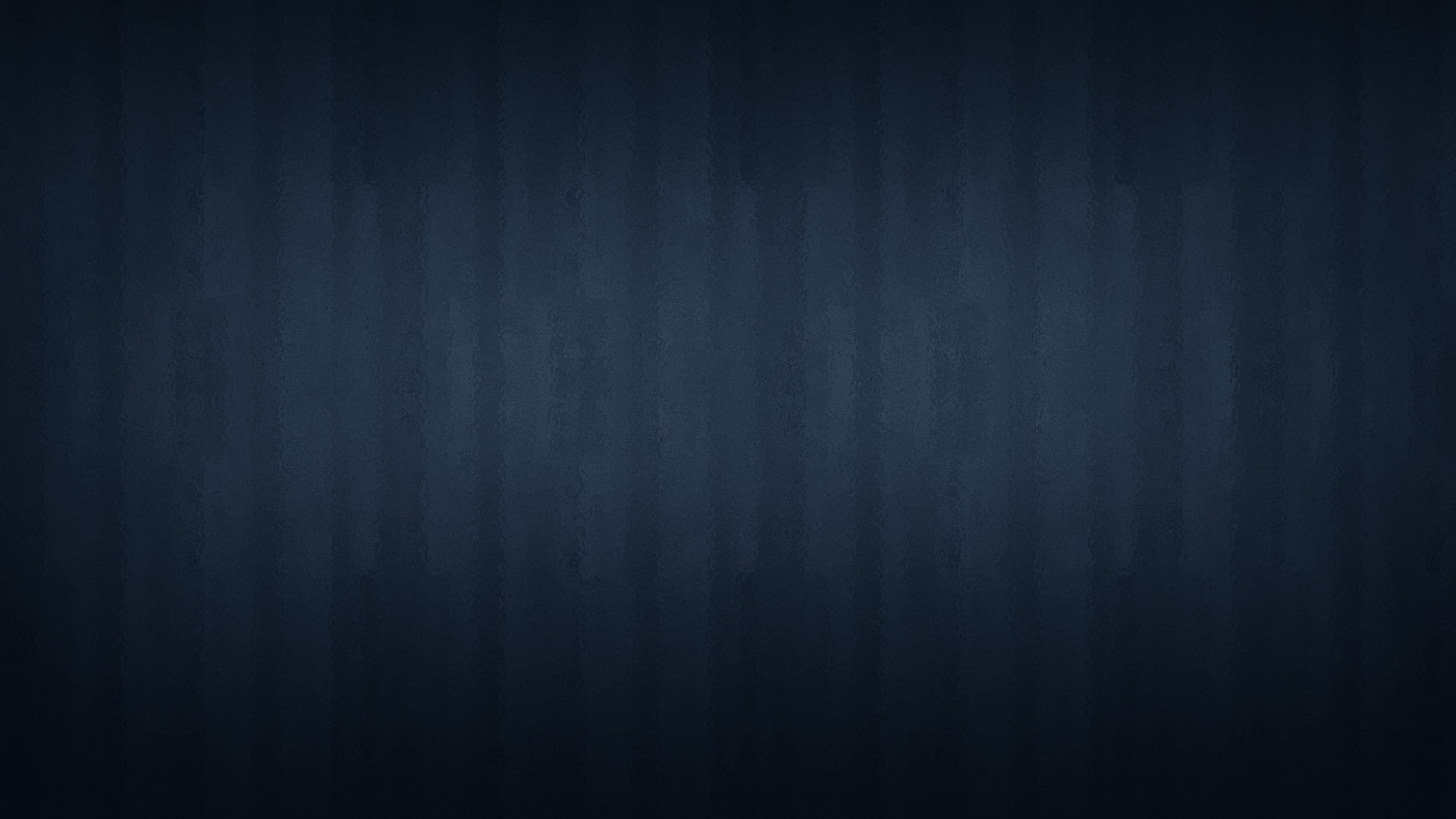 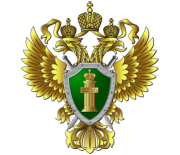 КОММЕНТАРИЙ ПРОКУРОРА
Оксана Козлова,
помощник прокурора района
юрист 1 класса
«Органами прокуратуры уделяется особое внимание вопросам профилактики девиантного поведения несовершеннолетних, в том числе профилактики потребления наркотических и иных психоактивных веществ.
Сниффинг – это новая форма токсикомании, набирающая популярность среди несовершеннолетних. Особенный интерес сниффинг вызывает у детей в возрасте от 10 до 15 лет, то есть в период, когда наибольшая часть времени социализации приходится на время обучения в школе. Поэтому процессы социализации несовершеннолетних, подвергаемых отрицательному воздействию, в том числе путём сниффинга, во многом зависят от своевременной и законной профилактической работы школы, являющейся субъектом профилактики в соответствии с действующим законодательством в сфере профилактики безнадзорности и правонарушений несовершеннолетних»